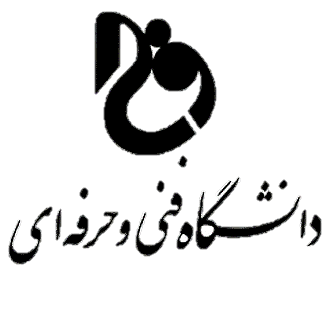 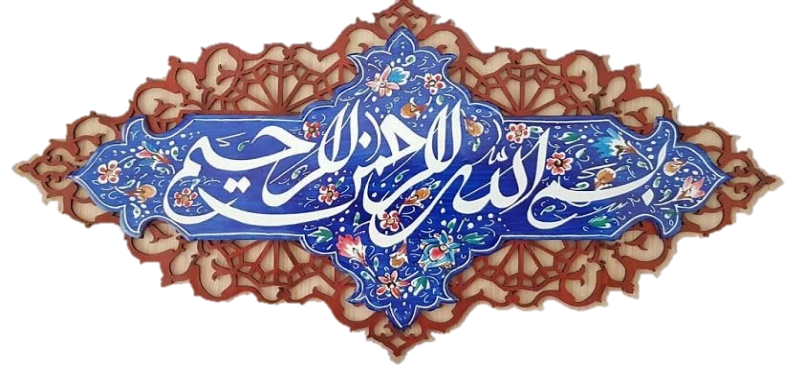 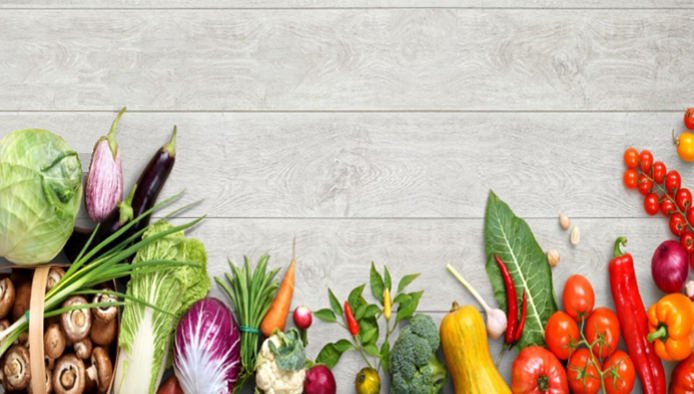 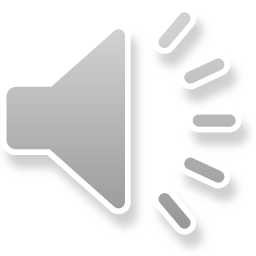 وزارت علوم تحقیقات فناوري

دانشگاه فنی و حرفه اي

آموزشکده فنی و حرفه ای دختران ارومیه

مدرس:حمیده ژاله رضایی

مقطع کاردانی _ رشته صنایع غذایی

درس تغذیه کاربردی
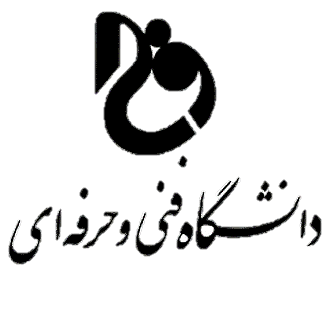 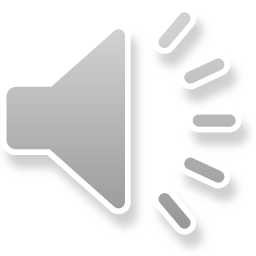 فصل ششم :ارزش غذایی و یتامین ها و مواد معدنی
ویتامینها 
ترکیبات آلی هستند که به مقدار خیلی جزئی برای سوخت و ساز مواد غذایی و اعمال حیاتی بدن و رشد و نمو و تندرستی ضرورت دارند.ویتامین‌ها سبب تسهیل  سوخت و ساز بدن یا متابولیزم می‌شوند و رشد و نمو و ترمیم یاخته های بدن را میسر می‌سازند. برخی از ویتامین‌ها سبب جذب مواد غذایی در روده می‌شوند و بعضی نیز به عنوان کاتالیزور عمل می‌کنند. عمل آن‌ها بر روی بافت پوششی و همچنین استخوان بوده و در مجموع هر کدام از آن‌ها از بروز یک عارضه جلوگیری می‌کند. از طرفي بهترين راه دريافت اين تركيبات موثر رعايت تنوع و تعادل در برنامه غذايي و استفاده مناسب از تمام گروه‌هايي غذايي به ويژه ميوه‌ها و سبزيجات است. كمبود ويتامين‌ها در بدن، علائم متفاوتي ايجاد مي‌كند كه گاهي بسيار خفيف و گاهي خطرناك و غيرقابل جبران است. از اين رو مي‌توان به نقش حياتي آنها پي برد.
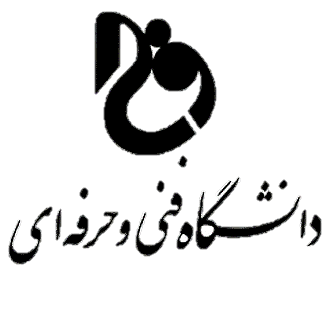 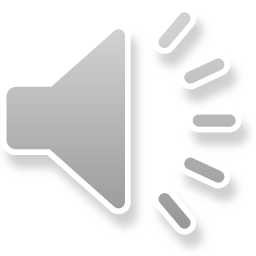 ویتامین‌ها را به دو دسته اصلی تقسیم کرده‌اند. 
این دو دسته عبارت‌اند از:
 ویتامین‌های محلول در چربی و ویتامین‌های محلول در آب. 
ویتامین E، ویتامین K، ویتامین D و ویتامین A از جمله ویتامین‌های محلول در چربی هستند. 
ویتامین C و ویتامین‌های گروه B از جمله ویتامین‌های محلول در آب هستند.
ویتامین‌های محلول در چربی از راه ادرار دفع نمی‌شوند. این ویتامین‌ها در بدن و به ویژه در کبد ذخیره می‌شوند، به همین دلیل اختلالات حاصل از کمبود ویتامین‌های محلول در چربی، دیرتر ظاهر می‌شوند.
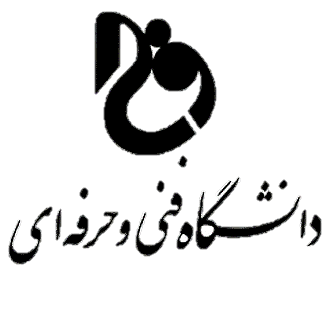 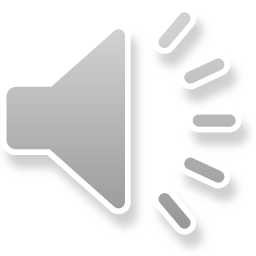 Aویتامین
اين ويتامين از نوع ویتامین‌های محلول در چربی است. برای بهبود بینایی افراد در نور کم مثل شب و حفظ سلامتی سطح چشم، دفاع از بدن و سلامتی پوست است.علائم کمبود آن عبارت‌اند از اختلال در بينايي و شب كوري، اختلال باروري به ويژه در جنس مذكر، سقط خود به خود، كم خوني و اختلال در سيستم ايمني.این ویتامین در كبد ذخيره مي‌شود و كمبود آن در مدت زمان كوتاه، عارضه‌اي ايجاد نمي‌كند بر اثر کمبود این ویتامین فرد دچار ضخامت و خشک شدن قرنیه چشم می‌شود که به این بیماری گزروفتالمیمی‌گویند. اگر کمبود خیلی شدید شود فرد نابینا خواهد شد؛ ولی کمبود آن فرد را دچار شب کوری می‌کند.اين ويتامين ها نقشی حیاتی در فعالیت سالم قلب و عروق بدن داشته و در تنظیم سالم فشار خون لازم است.  در دوران بیماری‌ها و عفونت‌های مختلف در بدن مقاومت بدن را زیاد و عوامل ضد بیماری و میکروب را تقویت می‌نماید مصرف بیش از حد این ویتامین موجب مسمومیت می‌شود.منابع ویتامین  روغن جگر ماهی، هویج (در هویج ماده‌ای به نام کاروتن وجود دارد که بدن آن را تبدیل به ویتامین آ می‌کند).جگر گوساله، جگر مرغ، جگر گاو، پنیر، زرده تخم مرغ، کره تازه، قلوه، و در سبزیجات بیش از همه «جعفری، کدو، اسفناج، کاهو، شاهی»، و در میوه‌جات بیش از همه «خربزه، گیلاس، موز، خرما، هلو، پرتقال» بیشتر از سایر مواد غذایی دارای ویتامین آ می‌باشد.
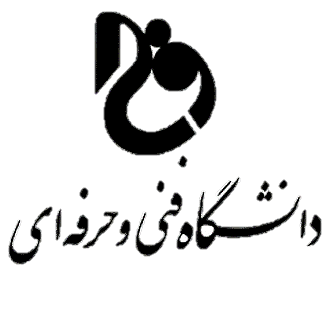 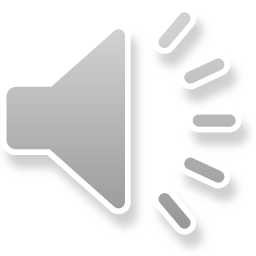 ويتامين D
اين ويتامين توسط نور خورشيد در بدن ساخته مي‌شود و در مناطقي كه نور خورشيد كمتر به زمين مي‌تابد، كمبود اين ويتامين بيشتر مشاهده مي‌شود و با علائمي مثل پوكي استخوان در بزرگسالان و نرمي استخوان در كودكان دیده میشود. 
در پيشگيري از ابتلا به افسردگي و برخي از سرطان‌ها موثر است. این ویتامین با ایجاد افزایش جذب فسفر و کلسیم از روده‌ها و کاهش دفع از کلیه به متابولیسم استخوان‌ها کمک می‌کند .
منبع اصلی دریافت این ویتامین بجز منابع گیاهی مثل غلات و حیوانی مثل ماهی ساردین و شیر، تخم مرغ ونور آفتاب است. بطوری که ۱۰ تا ۲۰ دقیقه ماندن در زیر نور آفتاب، نیاز روزانه بدن انسان به این ویتامین را تأمین می‌کند. کمبود این ویتامین همچنین باعث پوکی استخوان در کهنسالی می‌گردد.فواید:این ویتامین باعث پیشگیری از بروز بیماری‌هایی مانند راشیتیسم در کودکان، استئومالاسی در بزرگسالان و پوکی استخوان در کهنسالی می‌شود. همچنین این ویتامین به رشد و استحکام استخوان‌ها و رشد سلولها کمک زیادی می‌کند. همچنین مصرف ویتامین دی در سلامت مغز و جلوگیری از آلزایمر مؤثر است.
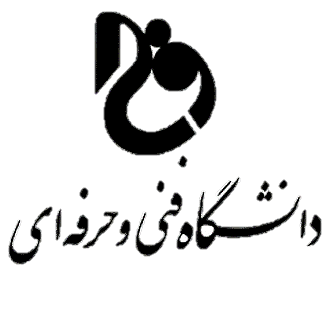 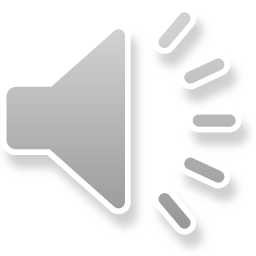 عوارض مصرف کم:از عوارض مصرف کم این ویتامین در دوران کودکی بیماری راشیتیسم است که به علت کمبود کلسیم و فسفر در زمان رشد استخوان‌ها، استخوان‌های فرد دارای املاح کمی خواهد بود و نخواهد توانست وزن فرد را تحمل کند و در نتیجه انحنا خواهد یافت. عوارض دیگر آن بزرگی جمجمه، زائده‌های دکمه مانند بر روی ستون فقرات و برجستگی سینه می‌باشد. همچنین مچ دست و پا پهن می‌شود.در دوران بزرگسالی فقر این ویتامین در بدن باعث بوجود آمدن بیماری استئومالاسی می‌شود. این بیماری به این شکل است که با کاهش تراکم استخوانی دردهای شدیدی در قسمت پا و کمر احساس می‌شود در دوران کهنسالی کمبود این ویتامین باعث بروز بیماری پوکی استخوان به ویژه در زنان می‌شود. عامل اصلی تأثیرگذار تغییرات هورمونی در بدن است..همچنین کمبود این ویتامین در بدن باعث عوارضی چون دیر دندان درآوردن و دیر نشستن و دیر راه افتادن در کودکان، همچنین کمبود این ویتامین باعث افزایش احتمال ابتلاء به سرطان سینه یا پروستات می‌شود. کمبود این ویتامین باعث می‌شود که دستگاه ایمنی بدن ضعیف شده و باعث می‌شود فرد مبتلا به سرطان و دیابت و حتی عفونت بگردد.
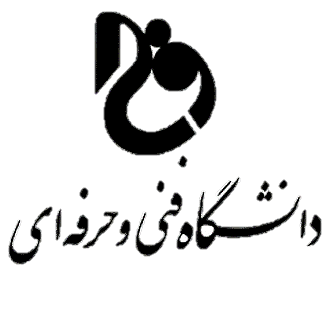 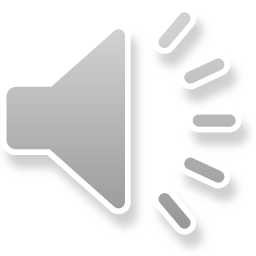 افراد در معرض کمبود افراد زیر بیشتر از بقیه افراد جامعه در خطر کمبود ویتامین د می‌باشند:1. نوزادان شیرخوار: ویتامین د موجود در شیر مادر تحت تأثیر ویتامین د موجود در بدن مادر است.
 2. افراد مسن: پوست بدن در این افراد نمی‌تواند ساخت ویتامین د را به صورت کارآمدی انجام دهد3
3. افرادی که محدودیت قرارگیری در معرض نور خورشید دارند؛ مانند افراد زمینگیر
4. افراد دارای پوست تیره: میزان بیشتر ملانین در پوست این افراد موجب کاهش توانایی پوست جهت تولید ویتامین د از طریق نورخورشید می‌گردد.
عوارض مصرف زیاد:
استفاده بیش ازحد از این ویتامین مخصوصاً اگر همراه با مصرف زیاد کلسیم باشد منجر به مسمومیت می‌گردد. استفاده از قرص و آمپول اين ويتامين بطور مستمر باعث مشکلاتی مانند رسوب کلسیم در بافت‌های نرم مثل کلیه‌ها، ریه‌ها، قلب و گوش می‌شود که در کلیه‌ها باعث سنگ کلیه، در ریه‌ها و قلب منجر به عوارض ریوی و قلبی، و در گوش به اختلالات شنوایی و حتی کری می‌انجامد.
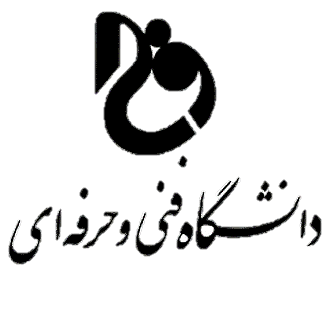 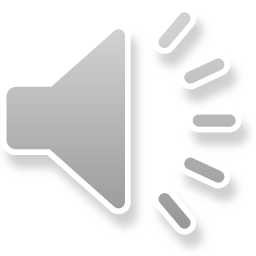 منابع ویتامین 
 1. آفتاب:تابش پرتو فرابنفش به پوست انسان باعث می‌شود که ماده‌ای به نام دهیدروکلسترول با طی مراحلی در بدن در کلیه به ویتامین دی تبدیل شود.
 2. منابع گیاهی:غلات و برخی سبزیجات و میوه‌جات.3. منابع حیوانی:کره، روغن کبد ماهی، زرده تخم مرغ، خامه، جگر، ماهی ساردین حاوی مقادیر زیادی از این نوع ویتامین هستند.4. دریافت این ویتامین به صورت مصنوعی مثل کپسول و آمپول.
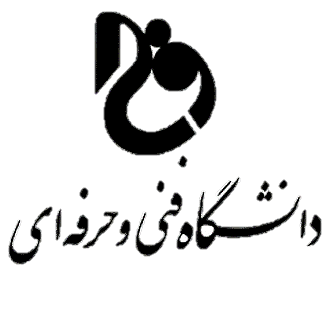 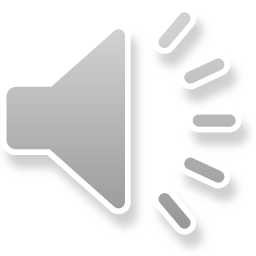 ويتامين E و Kاگرچه كمبود ويتامين E و K چندان شايع نيست اما عوارضي از كمبود اين دو ويتامين در مواردي كه اين كمبود، شديد باشد اين نشانه‌ها عبارت‌اند از اختلال در انعقاد خون و شكستگي‌هاي استخواني. درباره كمبود هم مي‌توان به اختلالات عصبي، عضلاني و توليد مثل اشاره كرد
مهمترین فایده این ویتامین جلوگیری از خونریزی است. در کنترل و درمان خونریزی ناشی از بیماری‌های کبد ٬ زردی و زخم معده سودمند است  کمبود ویتامین  باعث می‌گردد افراد در گرما دچار خونریزی بینی می‌شوند. وجود اين ويتامين برای انعقاد خون لازم است 
منابع نیمی از ویتامین  مورد نیاز بدن توسط باکتری‌ها در روده خود انسان ساخته می‌شود. علاوه بر آن مواد غذایی شامل جعفری، کلم، اسفناج، گل کلم، زرده تخم مرغ، کاهو، چای سبز ٬ گوجه فرنگی٬ مارچوبه، کرفس، لوبیا سبز، شاهی، شلغم ٬ روغن سویا ٬ روغن کبد ماهی و برگ سبز و نخودسبز پخته‌است. همچنین در شیر، گوشت و میوه جات به مقدار کم وجود دارد.
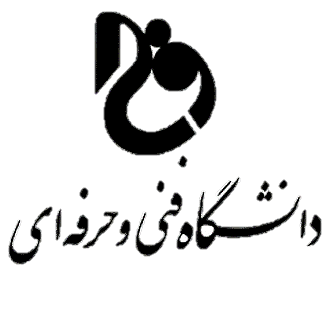 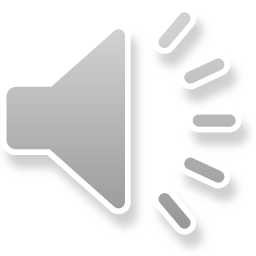 فواید ویتامین E:
این ویتامین در بدن نقش یک آنتی اکسیدان را ایفا می‌کند و از سلول‌های بدن در مقابل تخریب حفاظت می‌کند.خاصیت آنتی اُکسیدانی این ویتامین به آن اجازه می‌دهد تا از لطمه دیدن داخل رگها و سکته قلبی پیشگیری کند. کمبود ویتامین بیشتر در بیماری‌های قلبی نمود پیدا می‌کند..کمبود ویتامین  کمبود این ویتامین باعث افزایش احتمال ابتلاء به سرطان و مشکلات قلبی و عروقی و اختلالات تولید مثلی می‌شود. مصرف بیش از اندازه:مشکلات مصرف زیاد این ویتامین نسبت به سایر ویتامین‌های محلول در چربی کمتر است، زیرا بدن تحمل مقادیر زیاد آن را نسبتاً داردمنابع حاوی ویتامین  این ویتامین تنها در منابع گیاهی و در منابع چربی حیوانی یافت می‌شود. موادی مثل روغن‌های گیاهی مثل روغن آفتاب گردان و زیتون ٬ ذرت و بادام ٬ آجیل تازه(فندق ٬ بادام ٬ گردو) ٬ اسفناج ٬ کلم پیچ ٬ سویا و سیب زمینی دارای مقادیری از این ویتامین می‌باشند. همچنین روغن جوانه گندم غنی‌ترین ماده غذایی از لحاظ ویتامین ای می‌باشد.
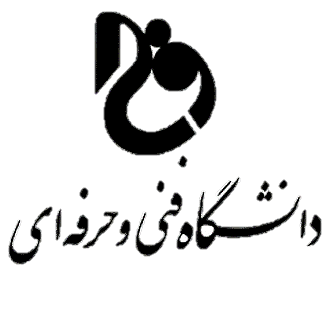 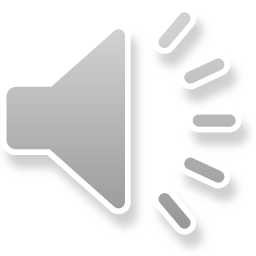 ويتامين هاي محلول در آب
 
ويتامين‌هاي گروه Bويتامين‌هاي گروه B اهميت بالايي در حفظ انرژي بدن دارند اما اين ويتامين در بدن ذخيره نمي‌شود و تامين آن از طريق موادغذايي ضروري است. البته ويتامين B۱۲ تنها ويتامين گروه B محسوب مي‌شود كه داراي ذخاير كبدي براي تامين نيازهاي بدن به مدت ۵ تا ۷ سال بوده و تنها در گياهخواران مطلق، كمبود آن به چشم مي‌خورد.ويتامينB1ويتامين 1B يا تيامين از آن دسته ويتامين‌هايي است كه كمبود آن در بدن با نشانه‌هاي ظاهري در پوست همراه است. اين ويتامين نقش بسيار مهمي در توليد انرژي ناشي از مصرف غذاها در بدن دارد. از ديگر علائم كمبود آن مي‌توان به بي‌اشتهايي، كاهش وزن و علائم قلبي و عصبي اشاره كرد.
  این ویتامین تأثیرات بسیار مهمی در سوختن قندها در بدن و عملکرد اعصاب دارد. تیامین از راه روده جذب خون می‌شود. تغییراتی بر روی آن صورت می‌گیرد و آماده استفاده بافت‌ها می‌گردد. یکی از موادی که در جذب آن اختلال ایجاد می‌کندعملکرد آن در اندام‌ها، فعال کردن آنزیم‌های لازم برای سوختن قند در بدن است. این ویتامین نقش اساسی در ادامه عملکرد چرخه کربن دارد. نقش مهم دیگر آن در اعصاب است. ما برای انجام هر حرکت و یا درک حواس از محیط نیاز داریم پیام‌های عصبی از مغز به اعصاب بدن و بالعکس منتقل شوند، تیامین در انتقال پیامهای عصبی نقش مهمی دارد.
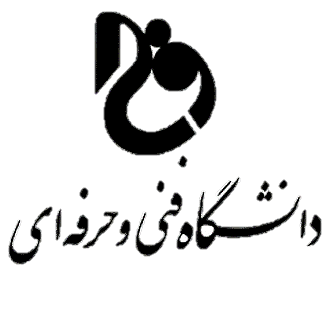 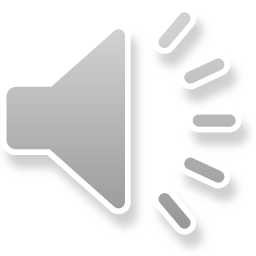 کمبود تیامین:کمبود تیامین در انسان سبب بروز بیماری بری‌بری می‌گردد که معمولاً با عوارض قلبی-عروقی و عوارض عصبی همراه است. عوارض قلبی-عروقی شامل تپش قلب، تنگی نفس و می‌باشد وعوارض عصبی نیز ذارد
نیاز بدن:حبوبات، کبد و کلیه‌ها، غنی از تیامین هستند ولی در مرحله پخت طولانی غذاها، ویتامین غیر فعال می‌شود. احتیاج به تیامین در مراحل ضعف عمومی، نقاهت، کار عضلانی زیاد و شیردهی بیشتر است. اگر جیره غذایی از لیپیدها و پروتئین‌ها غنی باشد، نیاز به تیامین کاهش می‌یابد.
مصرف بیش‌از اندازه این ویتامین باعث مسمومیت شده و علائمی چون سردرد، تشنج، آریتمی قلبی، و واکنش‌های آلرژیک را ایجاد می‌کند.
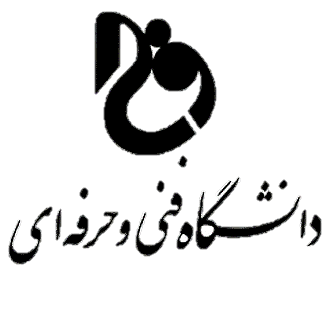 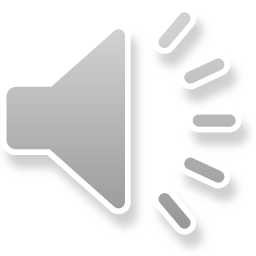 ويتامين 2Bكمبود اين ويتامين سبب ترس يا حساسيت نسبت به نور سوزش، خارش و اشك ريزش چشم، كاهش شفافيت بينايي و درد و سوزش لب‌ها و زبان مي شود. در مواقعي كه شدت كمبود ويتامين بالا باشد، بروز مشكلاتي مثل شكاف و ترك خوردگي لب، شكاف در پوست گوشه دهان و شقاق گوشه لب ها، ضايعات پوستي، زبان متورم ارغواني و افزايش رشد مويرگ‌هاي اطراف قرنيه چشم نيز ديده مي‌شود.
 
نام دیگراين ویتامین ریبوفلاوین است . دلیل انتخاب این نام، رنگ زرد این ویتامین است که ناشی از وجود حلقه فلاوینی موجود در ساختمان آن می‌باشد. درواقع یکی از دلایلی که روش مناسب شیررا نگهداری در پاکتهای چند لایه می‌دانند این است که، از تخریب آن در برابر نور جلوگیری می‌کند زیرا این ویتامین در مجاورت اشعه ماوراء بنفش تخریب می‌شود .
 اين ويتامين جزء ویتامینهای محلول در آب است از اینرو در بدن ذخیره نمی‌شود پس میزان مورد نیاز آن باید روزانه مصرف گردد تا مبتلا به کمبود آن نشویم .
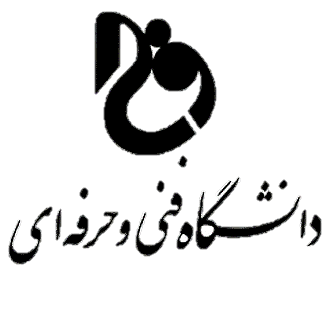 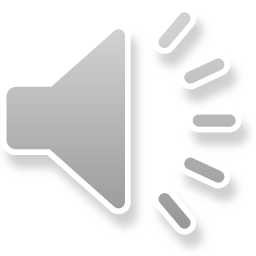 منابع غنی ویتامین  2B
1. این ویتامین به میزان زیاد درشیر و محصولات لبنی موجود است .2. جگربهترین منبع ویتامین است .3. مخمر آب جو نیز از منابع غنی است4. این ویتامین درگوشت وتخم مرغ هم وجود دارد .5. درسبوس گندم و در بسیاری ازسبزیجات از جمله اسفناج موجود است .
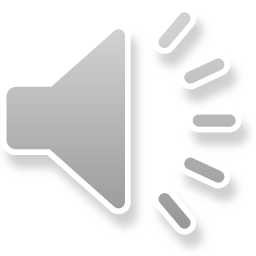 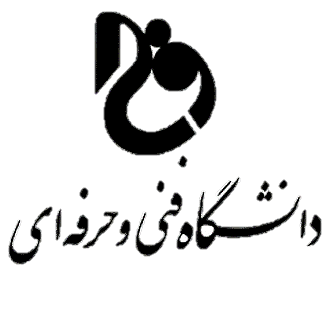 ويتامين ۳ B
  (یا نیاسین) ضد بیماری پلاگر در انسان میباشد منابع غذایی این ویتامین عبارت است از: سبوس گندم، جگر، تن، بوقلمون، مرغ، گوشت، تخم مرغ، ماهی سالمون (آزاد)، جو، پنیر، میوه خشک و برنج قهوه‌ای و مخمر یافت می‌شود..خواص شیمیایی نیاسین:این ویتامین یکی از مقاوم ترین مواد در طبیعت است. نیاسین در محیطهای اسیدی، قلیایی، حرارت، نور و اکسیژن هوا مقاوم است و فقط مقدار مختصری در آب حل می شود. در یک طبخ معمولی 25% ـ 15 نیاسین از بین می رود.اعمال نیاسین در بدن:این ویتامین در تنفس سلولی دخالت دارد و در آزاد کردن انرژی از کربوهیدراتها، چربیها و پروتئینها دخالت دارد.
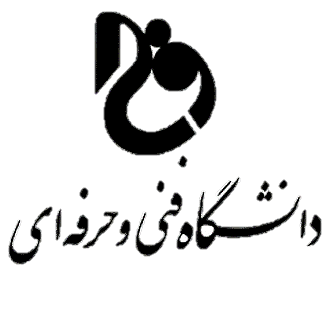 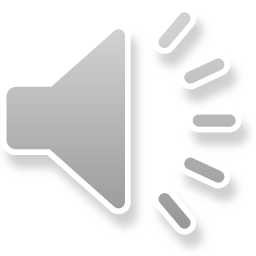 عوارض کمبود ویتامین 

 پلاگر بر روی سه اندام مهم بدن شامل دستگاه گوارش، پوست و اعصاب اثر می گذارد. 
عوارض پوستی شامل تورم، التهاب، ناراحتی، خشونت پوست، تاول و تغییر رنگ پوست می باشند که سه مشخصه اصلی دارند: عارضه گردن بند پلاگر، یک طوق ملتهب و قطور و کبود است که تمام گردن را در بر می گیرد.عوارض گوارشی شامل بی اشتهایی، التهاب و ناراحتی زبان، کاهش اسید معده و در نتیجه بروز عفونتهای مکرر گوارشی، تهوع، دل درد، التهاب و ورم روده می باشد. بارزترین علامت گوارشی، اسهال شدید است.حساسیت، سردرد و بی خوابی در مراحل اولیه ایجاد می شود و به زودی به دنبال آن علایم ذهنی و روحی شدیدتری مانند فراموشی، اوهام و بالاخره یک افسردگی شدید که تقریبا مقدمه مرگ است، ظاهر می شود.
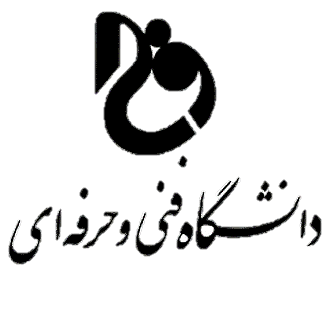 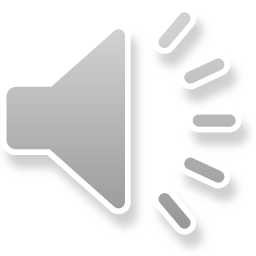 نیاسین
یکی از این عوامل کمبود تریپتوفان می باشد. تریپتوفان یک ماده تشکیل دهنده ساختمان پروتئینها می باشد که در بدن، تبدیل به نیاسین می گردد. لذا افرادی که تحت رژیم غذایی فقیر از لحاظ پروتئین هستند، در خطر ابتلا به کمبود نیاسین قرار دارند. 
از آن جایی که نیاسین در آزاد کردن انرژی از مواد انرژی زا اهمیت دارد، بنابراین اگر مواد انرژی زا زیاد مصرف کنیم، نیازمان به این ویتامین بالا می رود. همچنین ثابت شده است که تعادل بین اسیدهای آمینه (سازندگان ساختمان پروتئین) بسیار مهم است. با به هم خوردن این تعادل نیاز به نیاسین بالا می رود که احتمالاً به خاطر کاهش کارآیی اسیدآمینه تریپتوفان در تبدیل به نیاسین است.گوشت قرمز، ماهی و مرغ منابع اصلی نیاسین هستند. مقداری نیز در سبزیها وجود دارد. نیاسین موجود در دانه های باسبوس و کامل به صورت باند شده می باشد که سبب می گردد بیشتر آن (تا 70 درصد) از نظر بیولوژیکی (زیستی) غیر قابل دسترس گردد.بیرون ریختن آبی که برای پختن ماده غذایی مصرف شده است، باعث هدر رفتن  حدود 15 تا 25 درصد می گردد.
جدا شدن پوسته غلات هنگام آسیاب کردن و تهیه آرد از مراحلی است که باعث کاهش این ویتامین می گردد. ولی از آنجایی که این ویتامین در اکثر مواد غذایی وجود دارد اگر غذا به مقدار کافی مصرف گردد، معمولاً شخص با کمبود آن مواجه نخواهد شد.
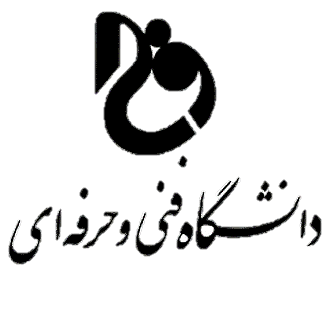 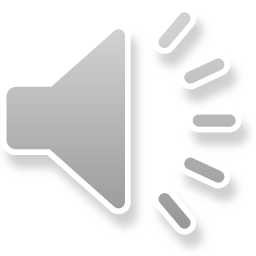 ویتامین B5 
 
  اسید پانتوتِنیک یکی از ویتامین‌های گروه ب است. اين ويتامين برای متابولیسم کربوهیدرات‌ها، چربی‌ها و پروتئین‌ها ضروری است و در سنتز هورمون‌ها نقش دارد. به علاوه، این ویتامین موجب رشد و مقاومت پوست و غشاهای مخاطی می‌شد. توسط گرما از بین می‌رود. تقریباً در همه غذاها به مقدار گوناگون یافت می‌شود؛ ولی دانه‌ها، غلات سرشار از این ویتامین هستند. برای عمل عضلات و اعصاب ضروری است و برای حفظ سلامتی سیستم ایمنی بدن، حیاتی است. این ویتامین همچنین در كاهش علایم دردناك روماتیسم مفصلی موثر است. در ضمن این ویتامین رشد و نمو را تسهیل نموده و به سلامت پوست و مو كمك می نماید.
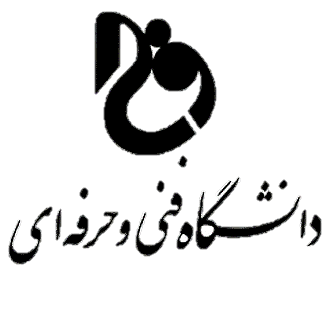 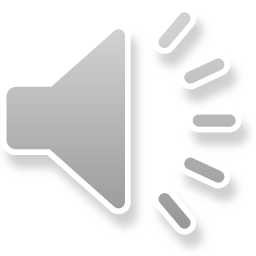 عملكرد و فواید پنتوتنیك اسید:
1. برای رشد، تولید مثل و خیلی از فرایندهای معمول بدن ضروری است.2. نقش مهمی در جلوگیری از افسردگی دارد.3. باعث بهبود سریع تر زخم ها می شود. 4. شركت در خیلی از واكنش های بیولوژیكی مانند: تولید انرژی، تجزیه اسیدهای چرب و اسیدهای آمینه، ساخت اسیدهای چرب و چربی ها، كلسترول، هورمون های استروئیدی، تولید كو آنزیم A و آنتی اكسیدان سلولی گلوتاتیون.5. جزء حیاتی برای ساخت گلبول های قرمز خون6. تولید هورمون های مربوط به استرس و هورمون های جنسی
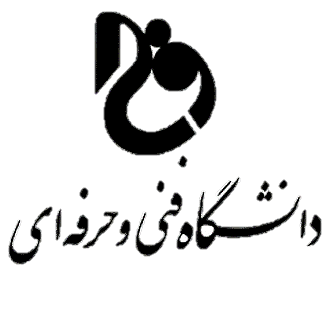 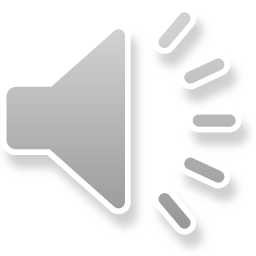 منابع پانتوتنیک اسید:بهترین منابع این ویتامین، مخمر آبجو(مانند ماء الشعیر)، زرده تخم مرغ ، گوشت، دل و جگر و قلوه، مرغ ، بوقلمون، شیر، بادام زمینی ، لوبیا، سویا، تخمه آفتابگردان، پنیر، نخودفرنگی، غلات و نان سبوس دار ، ذرت، گل کلم، کلم پیچ، بروکلی، گوجه فرنگی ، عدس، جوانه گندم و ماهی قزل آلا می باشند.بیشتر سبزیجات و میوه ها حاوی مقادیر کمی از این ویتامین هستند.پختن و روش های آماده سازی غذاها و کنسرو کردن موجب تخریب این ویتامین می شود.کمبود پانتوتنیک اسید:
کمبود این ویتامین در بزرگسالان به معنای واقعی وجود ندارد، زیرا در خیلی از منابع غذایی یافت می شود. کمبود این ویتامین ممکن است در افراد الکلی رخ میدهد.با اینکه کمبود این ویتامین، به دلیل فراوانی آن در غذاها و ساخت آن توسط باکتری های روده، بعید به نظر می رسد، اما خستگی یکی از علائم زودرس و متداول کمبود این ویتامین می باشد.
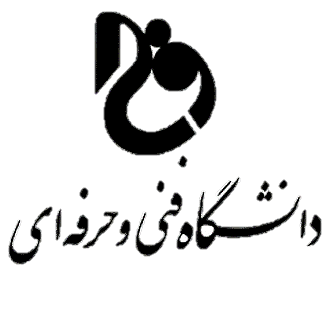 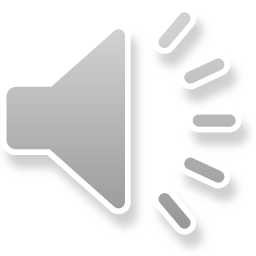 ويتامين  6Bويتامين۶ B كه به آن پيريدوكسين مي گويند در بدن نقش مهمي داشته و كمبود آن موجب مشكلات پوستي و عصبي در فرد مي‌شود و زماني كه بدن فرد اين ويتامين را به ميزان كافي ذخيره نكرده باشد، دچار علائمي مانند ضعف، بي‌خوابي، التهاب زبان، التهاب حفره دهان و اختلال ايمني سلولي خواهدشد. 
مهمترین نقش این ویتامین ها تنظیم سوخت ‌و ساز بدن، بهبود عملکرد عصبی و کبد، سلامت و زیبایی پوست، سلامت چشم و افزایش سطح انرژی است
منابع غذایی ویتامین 
‎ در سبوس، گندم، برنج، جو، جوانه گندم، جگر، مخمر آبجو، قلوه، سویا، طالبی، کلم، بادام زمینی، گردو، زرده تخم‎ مرغ، گوشت، سیب‎ زمینی، شیر، لوبیا، موز، خربزه، انگور، انجیر، کلم، تره فرنگی و فلفل سبز
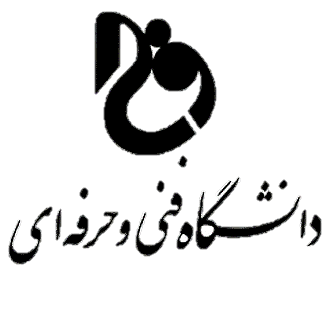 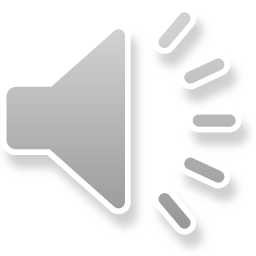 ویتامین  B9كمبود فولات يا ويتامين منجر به بروز كم خوني در بدن شده عدم مصرف اين عنصر حياتي در دوران بارداري مي‌تواند جنين را به نقايص سيستم عصبي مبتلا كند. مصرف كافي اين ويتامين در تمام خانم‌ها به ويژه در سنين باروري ضروري است.
برای بسیاری از اعمال بدن از جمله سلامتی سیستم عصبی، خون و یاخته‌ها حیاتی و اساسی است. این ویتامین بدن را در مقابل بیماری‌های قلبی، نقصهای مادر زادی، پوکی استخوان و سرطان‌های مشخصی حفظ می‌کند.در فراورده‌های غذایی (برای مثال جوشیده یا حرارت داده شده) اسید فولیک از بین می‌رود. نگه داشتن غذا در حرارت اتاق به مدت طولانی نیز می‌تواند محتوای اسید فولیک آن را از بین ببرداهمیت اسید فولیک در تقسیم سلولی و رشد بسیار مهم است، پس مصرف آن برای زنان باردار و نوزادان ضروری استزنان باید مکمل اسید فولیک را 2 تا 3 ماه قبل از بارداری و در 3 ماهه اول بارداری مصرف کنند، مخصوصا زنانی که سابقه ناهنجاری های عصبی در اقوامشان وجود دارد
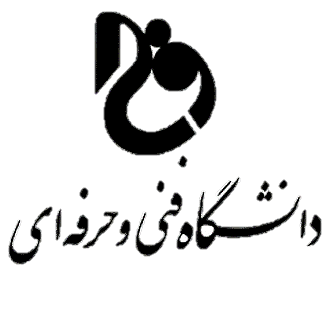 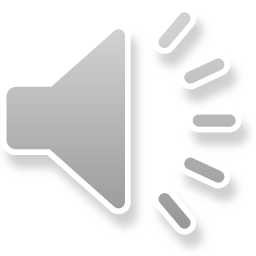 کمبود اسید فولیککمبود فولات در زنان باردار، منجر به کاهش وزن تولد، نوزادان نارس و دچار نقص لوله ی عصبی جنین می گردد در نوجوانان، کمبود فولات منجر به آنمی (کم خونی) می شوداز دیگر علایم کمبود این ویتامین در بدن می توان کمبود اشتها ، اسهال، کمبود وزن، ضعف، سردرد، زود رنجی، فراموشی و ..... را نام برد.به طور کلی، علائم زیر در کمبود این ویتامین ایجاد می شودخاکستری شدن موها، کم خونی، ضعف، آشفتگی در خواب، رنگ پریدگی، سرخی و بادکردگی و زخم های زبانی زخم معده و اسهال.منابع غذایی اسید فولیک :لوبیا چیتی، اسفناج، مارچوبه، بروکلی، بامیه، کلم، گوشت گاو و مرغ، جگر، نان و غلات سبوس دار، مخمر آبجو(مثل ماءالشعیر)، پنیر، خرما، سبزیجات برگی شکل، حبوبات، شیر، قارچ، ماهی تن، جوانه گندم خام، کاهو، آب.پرتقال، زرده تخم مرغ و موز
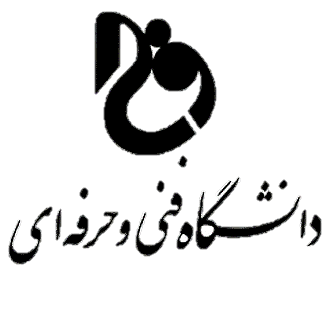 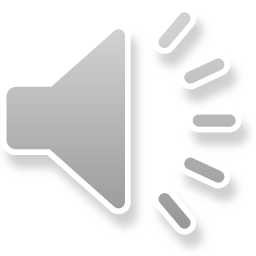 ويتامين 12B  
این ویتامین برای تکثیر سلولی (خونسازی) و عملکرد سیستم عصبی ضروری می باشد. این ویتامین بسیار حساس است و قابلیت تحمل نور ، حرارت و مواد اسیدی و قلیایی را ندارد. باکتری های تولید کننده  در دستگاه گوارش انسان ، از دهان و لثه و حلق تا روده بزرگ ، زندگی می کنند.ویتامین در منابع حیوانی مانند جگر، شیر، پنیر و تخم مرغ وجود دارد و دارای ۴ درصد کبالت است. کمبود آن منجر به بیماری کم‌خونی وخیم و غیر طبیعی شدن گویچه‌های قرمز خون می‌شود.نقش ویتامین  در بدن:این ویتامین در تولید سلول های بدن نقش دارد و وظیفه آن همانند اسیدفولیک ، شرکت در همانند سازی ژن های هسته سلول می باشد. تکثیر سلول ها در بافت عصبی ( تولید رشته های عصبی این بافت ) و دستگاه گوارش و مغز استخوان به خاطر حضور این ویتامین می باشد.  در مغز استخوان موجب تولید سلولهای خونی می گردد ،  در صورت کمبود  ، ژنهای موجود در گلبولهای قرمز بزرگتر از حد طبیعی شده ،  زود از بین می روند و فرد مبتلا بهکم خونی مگالوبلاستیک می شود .در بافت عصبی نقش تولید سلولهای رشته های عصبی را عهده دار است  . کمبود  اختلالات عصبی را به همراه دارد که کرخی و لرزش بدن است و سوزش در پاها نیزاحساس می شود .
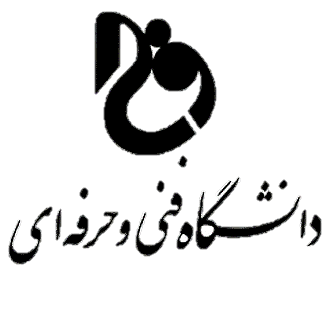 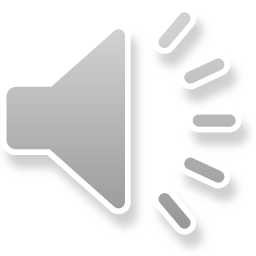 اثرات کمبود   کمبود  در افرادی که رژیم گیاهی صرف دارند و شیر و تخم مرغ نمی خورند ، بروز می کند زیرا  فقط در منابع غذایی حیوانی موجود است . در افراد کهنسال که ترشح اسید معده و فاکتور داخلی کاهش می یابد ، کمبود  عارض می شود، در واقع رنگ زرد چهره، زبان سرخ و ناتوانیهای عصبی را در نتیجه این کمبود می دانند . منابع1. ویتامین  فقط در مواد غذایی حیوانی یعنی گوشت و فرآورده های حیوانی مثل شیر و تخم مرغ موجود است .2. جگرغنی ترین منبع  است .3. گوشت گاو،ماهی تن وقلوه دارای میزان زیادی  هستند .4. شیر ،پنیر وتخم مرغ نیز میزان قابل توجهی  دارند .البته معمولا در پروسه پخت مواد غذایی 70 درصد از ویتامین از دست می رود ؛ به کار گیری روش مناسب پخت بسیار مهم است ، برای پخت هرگز نباید از جوش شیرین استفاده کرد .
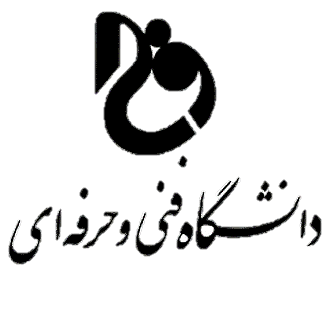 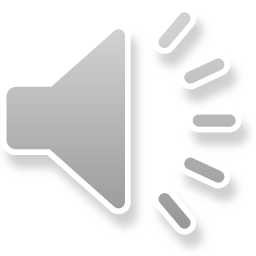 ويتامين Cكمبود آن سبب مبتلا به اسكوربوت ميشود و انسان را دچار تورم و خونريزي لثه، از دست دادن دندان، خواب آلودگي، خستگي، دردهاي مفاصل در پاها، تحليل عضلاني، ضايعات پوستي و تغييرات رواني مي كند.از ديگر علائم كمبود ويتامين C مي‌توان به خونريزي زيرپوستي، پيچ‌خوردگي شديد موها، درد مفاصل، تورم لثه، افسردگي، تب و تنگي نفس اشاره كرد.
در سده نوزدهم و در جریان مبتلا شدن بسیاری از دریانوردان به بیماری اسکروی این دریانوردان چاره کار را در مصرف مرکبات دیدند و بالاخره در سال ۱۹۲۸ این ویتامین در میوه پرتقال کشف شد و اسید اسکوربیک نام گرفت. این ویتامین که از ویتامین‌های محلول در آب است، در برابر حرارت و مواد قلیایی از بین می‌رود. این ویتامین در واکنش‌های شیمیایی بدن یک حمل کننده الکترون است و از مهمترین آنتی اکسیدان‌ها است.
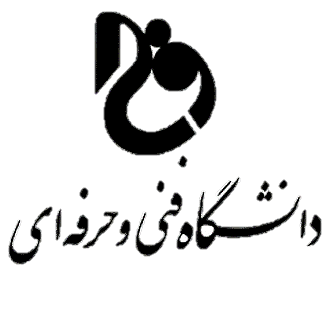 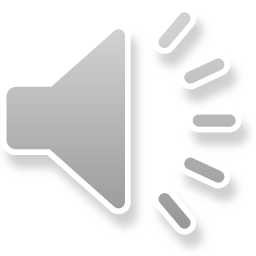 فواید ویتامین ویتامین ث آنتی اکسیدان است، یعنی در جریان خون قرار گرفته و اثر شیمایی موادی که به بافت‌های بدن آسیب می‌رسانند را خنثی می‌کند. این ویتامین موجب محافظت پوست در مقابل آثار مخرب اشعه ماورای بنفش نور خورشید می‌شود. همچنین این ویتامین به افزایش قدرت ایمنی بدن استحکام لثه‌ها و دندان‌ها کمک می‌کند. این ویتامین همچنین باعث ساخت کلاژن (قوی‌ترین بخش بافت پیوندی که تمام اعضای بدن را در کنار هم نگه می‌دارد) شده و در پیشگیری از بالارفتن کلسترول خون و ایجاد لخته‌های خونی در رگ مؤثر است. . همچنین مصرف این ویتامین باعث جذب بهتر آهن در بدن می‌شود و به افرادی که دچار کم‌خونی هستند توصیه می‌گردد.افراد زیر در معرض کمبود ویتامین هستند1. نوزادانی که در سال اول زندگی از شیر گاو یا شیرهای تغلیظ شده استفاده می کنند2. افراد در معرض سوء تغذیه ( شامل الکلیسم، افراد مسن، بی اشتهایی و ایدز )3. افراد مبتلا به دیابت تیپ یک4. افراد دارای بیماری های روده ی کوچک ( مانند بیماری کرون، سلیاک، ویپل )5. زنان باردار و شیرده6. بیماران تحت دیالیز7. بیماران مبتلا به تیروتوکسیکوز8. سیگاری ها9. افراد مبتلا به اختلالات انباشت آهن در بدن10. افراد مبتلا به سوء تغذیه ( برخی افراد مسن، مصرف کنندگان مواد مخدر و الکل، برخی از افراد مبتلا بیماری های ذهنی).
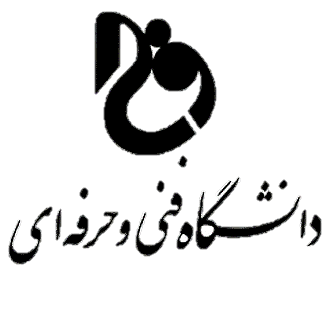 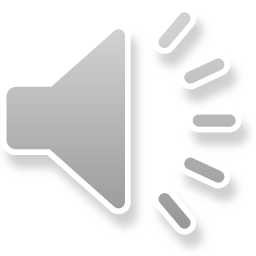 مصرف بیش از اندازه ويتامين C
معمولاً اضافه این ویتامین از راه ادرار دفع می‌شود، اما مصرف خیلی زیاد آن باعث تکرر ادرار، سنگ کلیه و اسهال می‌شود. همچنین مصرف زیاد این ویتامین به صورت دارو باعث بروز اختلالات گوارشی، خطر ابتلاء به سنگ اگزالات در مجاری ادراری و اعتیاد بدن به مقدار زیاد مصرف این دارو می‌شود.منابعمنابعی که بیشترین مقادیر این ویتامین را در خود دارند عبارتند از: توت فرنگی، کلم بروکلی، گریپ فروت، گوجه فرنگی، انبه، لیمو، گل کلم، سیب زمینی، هندوانه، اسفناج، کلم، نارنگی و مرکبات، کیوی و دیگر میوه‌ها و سبزی‌ها، منابع گیاهی و جگر است. نگهداری طولانی مدت در یخچال، پختن، گرمای هوا، نور و دخانیات باعث از بین رفتن این ویتامین می‌شوند. از این رو افراد سیگاری به این ویتامین نیاز بیشتری دارند. همچنین شیر مادر نیز دارای مقادیری از ویتامین ث می‌باشد و به همین جهت زنان باردار باید از مقدار بیشتری از این ویتامین مصرف کنند. همچنین می‌شود این ویتامین را ۳ تا ۶ ماه در دمای زیر صفر نگهداری کرد اما پس از آن تجزیه می‌شود. همچنین در میان سبزی‌ها ۲ سبزی‌های تیره برگ ویتامین بیشتری دارند و جعفری شش تا هفت برابر سایر سبزی‌ها دارای آن میباشد
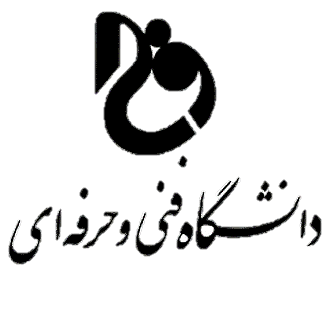 مواد معدنی
 
مواد معدني گروهي از عناصر هستند كه در مقادير كم براي بدن ضروري مي باشند و بايد از طريق غذا به بدن برسند وبه دو دسته مواد معدنی اصلی و مواد معدنی کم نیاز تقسیم می شود. شش ماده معدنی اصلی آنهایی هستند که به مقدار زیاد در بدن وجود دارند.. آنها برای فرآیندهای بسیاری در بدن، به ویژه تعادل مایع، حفظ و نگهداری از استخوان ها و دندان ها، انقباض عضلانی، و عملکرد سیستم عصبی ضروری هستند.
مواد معدنی اصلی شامل کلسیم، کلرید، منیزیم، فسفر، پتاسیم و سدیم می شوندو موادمعدني كم مقدار شامل آهن، روي ، يد، سلينوم ، مس،  منگنز،  فلورايد ،كروم وليبدنيوم و.... ميباشد

بدن انسان نیاز به مقدار مختلفی از هر ماده معدنی برای سالم ماندن دارد. کمبود مواد معدنی در بدن اغلب در طول زمان و به آرامی اتفاق می افتد و می تواند توسط دلایل مختلفی ایجاد شود. افزایش نیاز روازنه بدن به مواد معدنی، عدم دریافت مواد معدنی در رژیم غذایی، یا اختلال در جذب مواد معدنی از مواد غذایی برخی از دلایل شایع تر برای کمبود مواد معدنی می باشند. کمبود مواد معدنی می تواند به انواع مشکلات مانند ضعیف شدن استخوان ها، خستگی و یا ضعف سیستم ایمنی منجر شود.
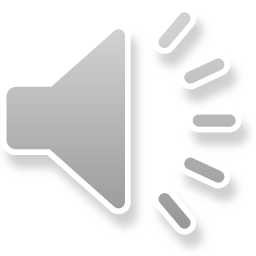 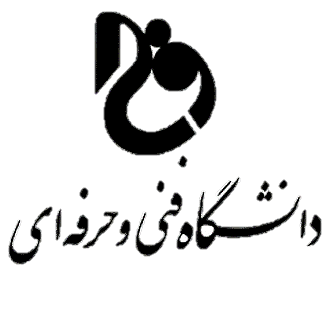 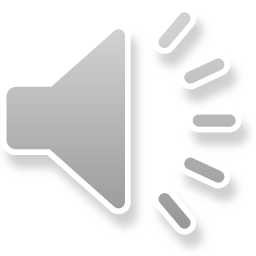 انواع مواد معدنی
کلسیم
کلسیم یکی از مهمترین مواد معدنی در بدن است و در جلوگیری از پوکی استخوان شهرت دارد، اما این ماده معدنی فوایدی فراتر از تقویت استخوان ها و دندان ها ارائه می کند. بدن برای لخته شدن خون و عملکرد عادی سیستم عصبی و عضلانی به کلسیم نیاز دارد. کلسیم برای استحکام استخوان ها و دندان ها مورد نیاز است. این ماده برای عملکرد صحیح رگ های خونی، عضلات، اعصاب و هورمون ها نیز کاربرد دارد

کلسیم به میزان فراوان در محصولات لبنی، مانند شیر، پنیر و ماست وجود دارد. اما از دیگر منابع غذایی برای این ماده معدنی می توان به مغزهای خوراکی، سبزیجات سبز برگ و غذاهای غنی شده مانند غلات صبحانه و شیر مغزهای خوراکی، مانند شیر بادام، اشاره کرد. کلسیم یکی از محبوب‌ترین مکمل های غذایی نیز است.
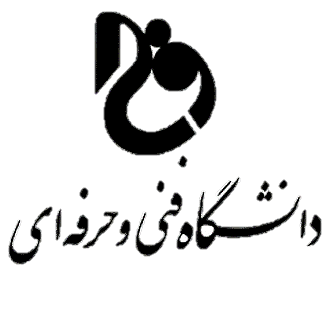 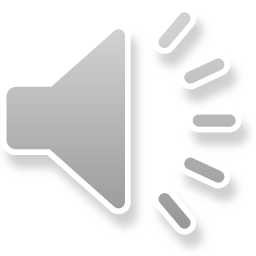 منابع طبیعی حاوی کلسیم عبارتند از:
شیر
ماست
پنیر
ماهی های کوچک با استخوان
لوبیا
نخود فرنگی
کلم بروکلی
کلم پیچ
کلم چینی
برخی از مواد غذایی از جمله سویا، غلات، حبوبات و آب میوه های غنی شده نیز حاوی کلسیم می باشند.
کمبود کلسیم در طولانی مدت می تواند به کاهش توده استخوانی منجر شود. اگر این کمبود درمان نشود می تواند به پوکی استخوان منجر شود. پوکی استخوان خطر شکستگی استخوان به ویژه در افراد مسن را افزایش می دهد.
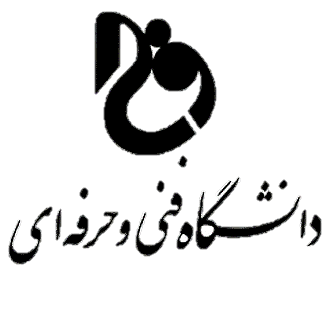 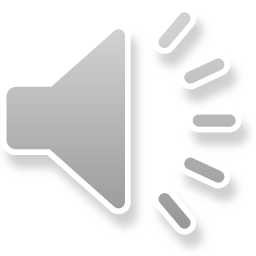 فسفر
فسفر برای رشد استخوان و عملکرد عادی غشا سلولی اهمیت دارد. این ماده معدنی به همراه ویتامین های B کمپلکس مواد غذایی مصرفی شما را به انرژی مورد نیاز بدن برای انجام فعالیت های روزانه تبدیل می کند.
فسفر در مواد غذایی سرشار از پروتئین مانند گوشت قرمز، مغزهای خوراکی، دانه های خوراکی و حبوبات یافت می شود. کمبود فسفر نادر است و به طور معمول در زمان سوء تغذیه شدید رخ می دهد. مصرف مکمل فسفر ضروری نیست.
پتاسیم
پتاسیم برای عملکرد عادی سیستم عصبی و انقباض عضلانی نیاز است. این ماده معدنی در مایع درون سلول ها وجود دارد، از این رو برای تعادل مایع در سراسر بدن ضروری است. پتاسیم می تواند اثر سدیم بر فشار خون را خنثی کند.
فواید: پتاسیم به تنظیم توازن اسیدی، تنظیم متابولیسم و سنتز پروتئین در بدن کمک می کند.
منابع: ماهی یکی از بهترین منابع پتاسیم به شمار می رود، اما در سایر فراورده های گوشتی نیز یافت می شود. سیب زمینی، سبزیجات، آوکادو، و میوه های تازه مثل موز، سیب و زردآلو نیز حاوی پتاسیم هستند.
علائم کمبود: اگر به میزان کافی پتاسیم به بدن نرسد، ممکن است باعث ایجاد خستگی، ضعف عضلانی، حالت تهوع، کاهش ضربان قلب، فلج، سرگیجه، و قطع ریتم قلبی شود.
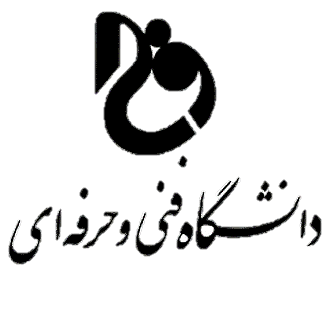 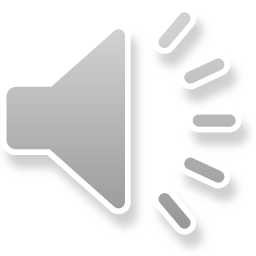 کلرید
بدن انسان برای تولید شیره های گوارشی به کلرید نیاز دارد و در مایع احاطه کننده سلول ها نیز در کنار سدیم قرار دارد. در حقیقت، کلرید به همراه سدیم برای کمک به تعادل مایع بدن شما کار می کند.
کلرید غذایی در نمک خوراکی (کلرید سدیم) و بسیاری از سبزیجات، از جمله کرفس و گوجه فرنگی یافت می شود. به ندرت نیازی به مصرف مکمل کلرید وجود دارد.
منیزیم
منیزیم برای عملکردهای بیوشیمیایی که بسیاری از اعمال در بدن انسان، از جمله انقباض های عضلانی و تکانه های عصبی، را کنترل می کنند، ضروری است. همچنین، این ماده معدنی برای کنترل قند خون، تنظیم فشار خون، و حفظ استخوان هایی سالم و قوی نیاز است.
منیزیم در مغزهای خوراکی، دانه های خوراکی، غلات کامل، حبوبات، و سبزیجات سبز برگ تیره یافت می شود. از دیگر منابع غذایی برای این ماده معدنی می توان به ماست، ماهی سالمون، غلات صبحانه غنی شده، موز، و سیب زمینی اشاره کرد. 
 سدیم
سدیم به همراه کلرید در حفظ تعادل مایع بیرون از سلول ها نقش دارد. مصرف سدیم برای تنطیم فشار خون مهم است. کمبود سدیم نادر است
فواید: سدیم به تنظیم فشار و غلظت خون بدن کمک می کند و عملکرد ماهیچه ها و اعصاب را بهبود می بخشد.
منابع: نمک، سُس سویا و غذاهای پرنمک و همچنین مواد غذایی فراورده ای
علائم کمبود: کمبود سدیم در بدن منجر به ضعف عضلانی، کاهش اشتها، و حالت تهوع می شود. مصرف بیش از حد سدیم نیز باعث بروز مشکلاتی چون فشار خون و نگهداشته شدن مایعات می شود.
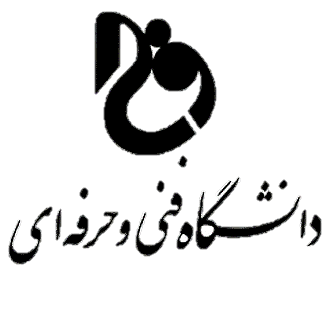 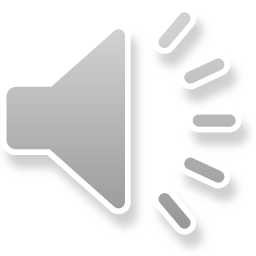 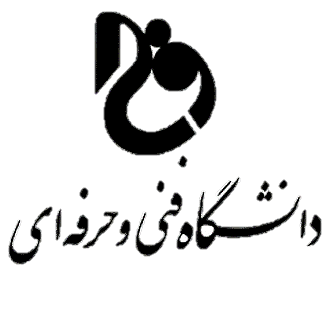 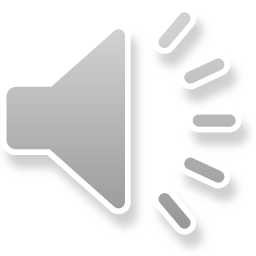 يد
ماده آلی مورد نیاز غده تیروئید که باعث تنظیم ترشحات این غده برای سوزاندن چربی ها و سوخت و ساز سلولی است.
فواید: این ماده ی معدنی مفید، به تنظیم متابولیسم بدن و تولید هورمون های تیروئید کمک می کند.
علائم کمبود : چاقی، گواتر
منابع دریافت: دانه های روغنی، کشمش، سبزیجات برگ سبز، موز، هندوانه، حلزون، نمک دریا، ماهی، انواع غلات
علائم کمبود: کمبود یُد باعث کاهش فعالیت تیروئید، و در نتیجه پایین آمدن متابولیسم بدن می شود.
منیزیم
فواید: منیزیم به ارسال تکانه های عصبی و انتقال انرژی بین سلول ها کمک می کند. همچنین در سنتز پروتئین و فعال سازی آنزیم های خاص مفید است.
منابع: حبوبات، دانه ها و سبزیجات، و همچنین فراورده های سبوس دار، آجیل و آب معدنی
علائم کمبود: پایین بودن سطح منیزیم بدن باعث می شود فرد مستعد بیماری های قلبی-عروقی، اختلالات کلیه، حالت تهوع، و نارسایی رشد شود. همچنین فرد ممکن است دچار کج خلقی، بیخوابی، انقباض عضلانی و در موارد حاد، حتی توهم شود.
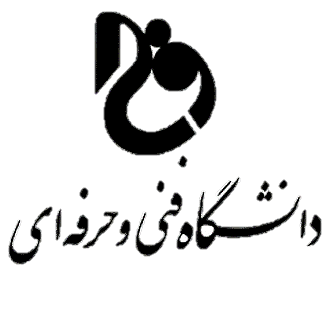 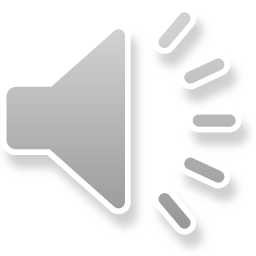 منگنز (Mn)
منگنز برای کبد، کلیه ها، پانکراس، ریه ها، پروستات، غده آدرنال، مغز و استخوان ها مفید است و باید همیشه در این عضوها وجود داشته باشد. واکنش های شیمیایی سلول ها و بافت های بدن، سوخت کربوهیدرات ها، تبادل خون در بافت ها و استخوان ها، کنترل سطح خون، جذب آنتی اکسیدان ها و عملکرد آنزیم ها با وجود منگنز در بدن انجام می شود.
علائم کمبود:  استخوان های شکننده، کم خونی، خستگی های دوره ای، ضعف دستگاه ایمنی بدن، عدم توازن ترشح هورمون ها، ناباروری
منابع دریافت : انواع لوبیا، گردو، غلات کامل، سبزیجات سبزبرگ، کلم، سیب زمینی شیرین
مس (Cu)
مس برای عملکرد  قلب، ریه ها، کبد و کیسه صفرا ضروری است و باعث می شود تا بدن آهن را بهتر جذب کند.
علائم کمبود : کم خونی، رنگ پریدگی، بی حالی، کوتاهی قد و عدم ساخت هموگلوبین
منابع دریافت: آجیل و تخمه ، کشمش، حلزون صدف دار خوراکی
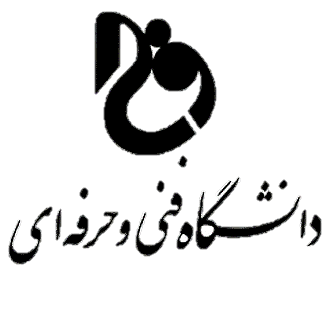 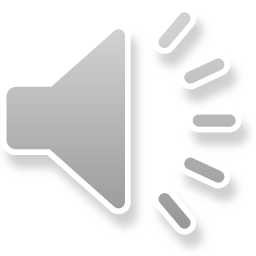 روی (Zn)
نقش روی در بدن تنظیم قند خون، درمان زخم ها، و خروج دی اکسید کربن از بافت های ریه ها است.
علائم کمبود :  اشکال در جذب مواد در روده ها، مشکلات پروستات، رشد کم و کاهش حس چشایی
منابع دریافت : آجیل و دانه های روغنی، حلزون خوراکی، محصولات تولید شده  از غلات گوناگون و جوانه گندم
کبالت (Co)
کبالت باعث التیام زخم ها، رفع کم خونی و عفونت ها ، جذب بهتر ویتامین B12، کمک به ترمیم بافت چربی محافظت کننده سلول های عصبی، کمک به تشکیل هموگلوبین در سلول های خونی است.
علائم کمبود : کم خونی و عملکرد ضعیف سیستم عصبی
منابع دریافت: قارچ، ماهی، حلزون خوراکی، آجیل، اسفناج، بنشن، انجیر، شلغم
مولیبدنوم (Mo)
اسم این ماده آلی را کمتر شنیده ایم ولی وجود آن به میزان کم برای عملکرد سلول ها، آنزیم ها، حل شدن آمینواسیدها و کمک به تولید سلول های خونی ضروری است.
علائم کمبود: به دلیل میزان کمی که بدن به آن نیاز دارد و کمک به سایر مواد آلی علائم خاصی برای تشخیص کمبود آن وجود ندارد.
منابع دریافت: غلات، آجیل
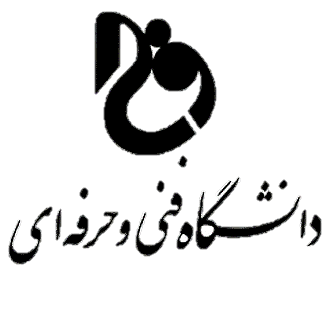 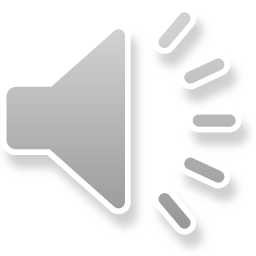 سلنیوم (Se)
سلنیوم یا عنصر جوانی آنتی اکسیدانی قدرتمند برای سیستم ایمنی و از بین بردن رادیکال های آزاد است.
علائم کمبود:  پیری زودرس، عدم سلامت عمومی بدن
منابع دریافت: آجیل، ماهی، انواع تخمه، سبزیجات سبزرنگ
سولفور (S)
سولفور به هضم بهتر غذا، دفع مواد زائد، دفع صفرا و پاکسازی بدن کمک می کند.
علائم کمبود: اگزما یا حساسیت های پوستی، ناخن و پوست ضعیف، رشد کم
منابع دریافت: کلم، پیاز، سیر، تره فرنگی، آواکادو، توت فرنگی، خیار، هلو
كلريد (Cl-)
وجود ین منفی این ماده در بدن برای عملکرد الکترولیتی مایعات بدن، آنزیم هضم غذا، کمک به جذب B12 ، تعادل pH خون و فعالیت قلب لازم است.
علائم کمبود: مشکل در هضم غذا، تجمع مواد زائد، و قلیایی شدن زیاد بدن
منابع  دریافت: زیتون، گوجه فرنگی، کرفس و نمک ( از نوع دریایی یا صورتی هیمالیایی)
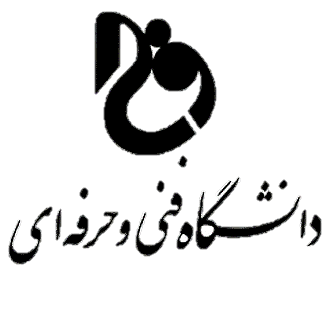 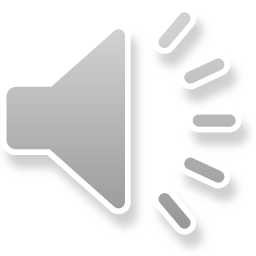 سیلیکون (Si)
این ماده برای پانکراس، خون، ماهیچه ها، پوست، اعصاب، ناخن ها و مو ضروری است. قوی شدن استخوان ها، تاندون، بافت های پیوندی بین اعضا، کلاژن سازی پوست وابسته به این ماده است.
علائم کمبود: طاسی زودهنگام، سفیدشدن زودهنگام موها، راش و خارش های پوستی، پوسیدگی دندان
منابع دریافت: کشمش، انگور قرمز،  لوبیا سبز، غذاهای دریایی، اسفناج
وانادیوم (Va)
تنظیم سطح سدیم، سوخت وساز سلولی، متعادل کردن گلوکز ، و کاهش قند خون ، کمک به رشد بافت ها از کارهای مهم این عنصر است.
علائم کمبود: کلسترول بالا، دیابت
منابع  دریافت: ذرت، انواع تخمه، جعفری، سیر، کلم
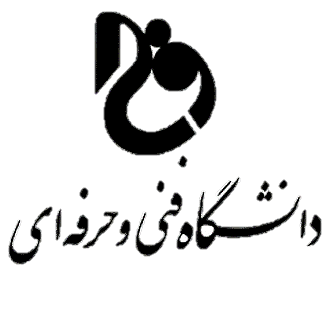 آزمون فصل ششم درس تغذيه كاربردي
1- اعمال ويتامين در بدن را توضيح دهيد
2-تقسيم بندي ويتامين را توضيح دهيد
3- منابع ویتامین د را توضیح دهید
4- منابع ویتامین ریبوفلاوین را توضیح دهید
5- اهمیت مصرف اسید فولیک را برای زنان توضیح دهید
6- علائم کمیود ویتامین ث را توضیح دهید
7-مواد معدنی اصلی و کم مقدار را نام ببرید
8- منابع مهم کلسیم را نام ببرید
9-اعمال منگنز در بدن را توضیح دهید
10-منابع غنی آهن را نام ببرید
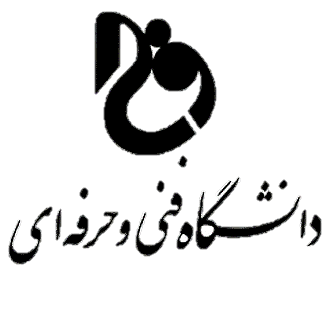 خلاصه ي فصل ششم
ویتامین ها مواد آلی هستند که به مقدار کم برای بدن جهت تنظیم اعمال بدن ضروری میباشد ویتامین به دو دسته محلول در چربی و محلول در آب تقسیم میشوند
ویتامین هایA , D,E,K از ويتامن هاي محلول در چربي و ويتامين هاي B,C از ويتامين هاي محلول در آب ميباشند
مواد معدني موادي هستند که به مقدار کم جهت تنظيم اعمال بدن لازم ميباشد و به دو قسمت تقسيم ميشوند مهمترين آنها کلسيم ، فسفر ،پتاسيم ، منگنز،آهن ،يد ، روي و.... ميباشند
طرفي بهترين راه دريافت اين تركيبات موثر رعايت تنوع و تعادل در برنامه غذايي و استفاده مناسب از تمام گروه‌هايي غذايي به ويژه ميوه‌ها و سبزيجات است. كمبود ويتامين‌ها و معدني در بدن، علائم متفاوتي ايجاد مي‌كند كه گاهي بسيار خفيف و گاهي خطرناك و غيرقابل جبران است.